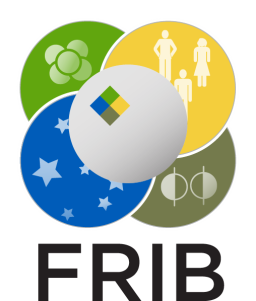 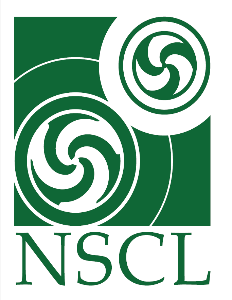 For Facilitating ENSDF Evaluation: Code Developments at MSU
Jun Chen
2020 USNDP meeting
December 3, 2020
ENSDF file
Code developments for ENSDF
Make computer do the tedious work efficiently 
Leave evaluators to concentrate on “evaluation”
Listed legacy codes will be replaced by new codes under development
New codes developed in Java
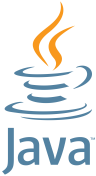 Goal: an Easy TOOLkit “E2” (ENSDF Evaluation) for streamlining evaluation process
“E2”=“EZ” for easy
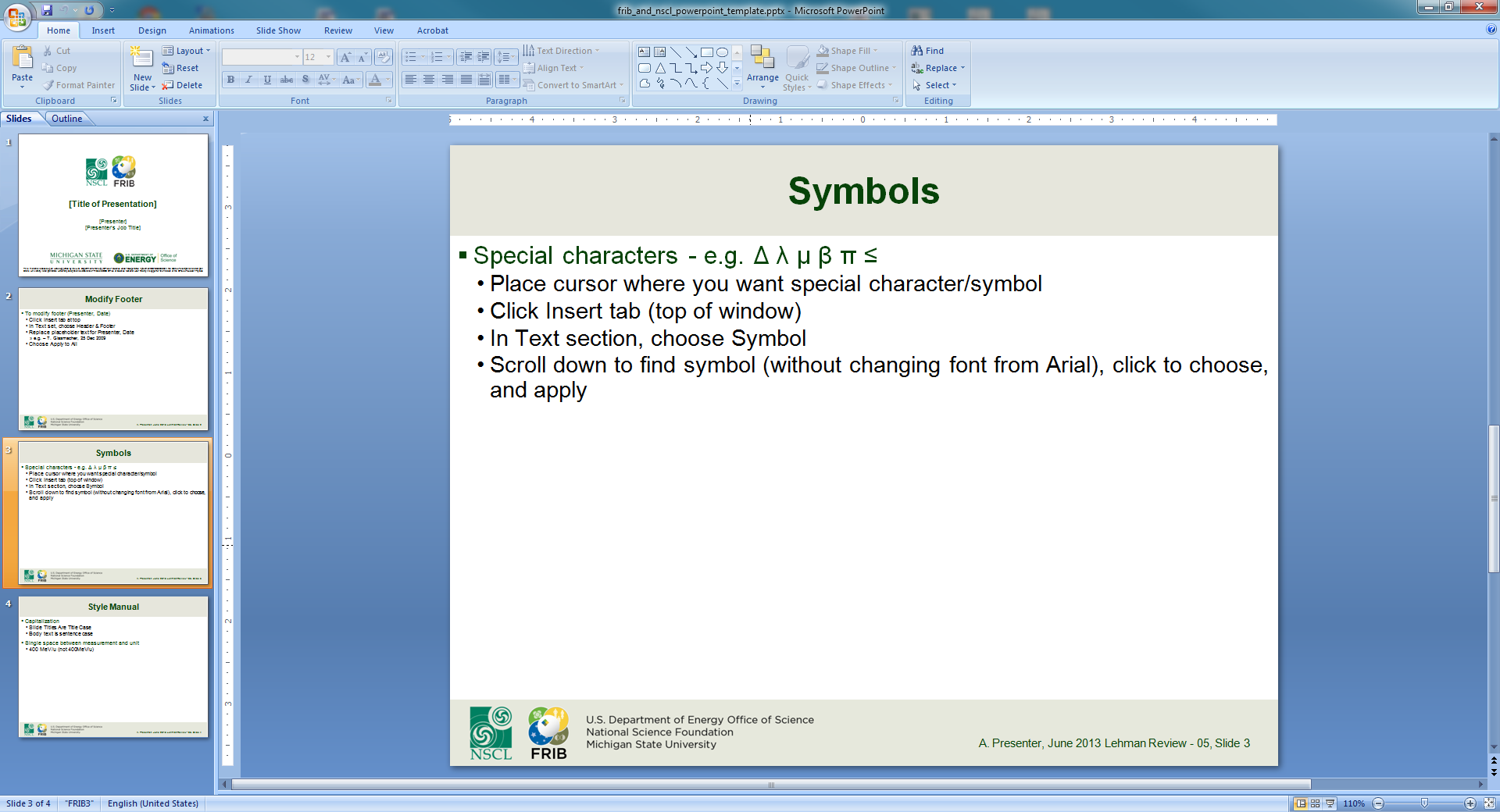 2020 USNDP meeting
Jun Chen
Code developments for ENSDF: Compilation
Compilation
EXCEL2ENSDF  (ENSDF2ENSDF)format conversion
Excel2ENSDF OR ENSDF2Excel
ENSDF file
Excel file
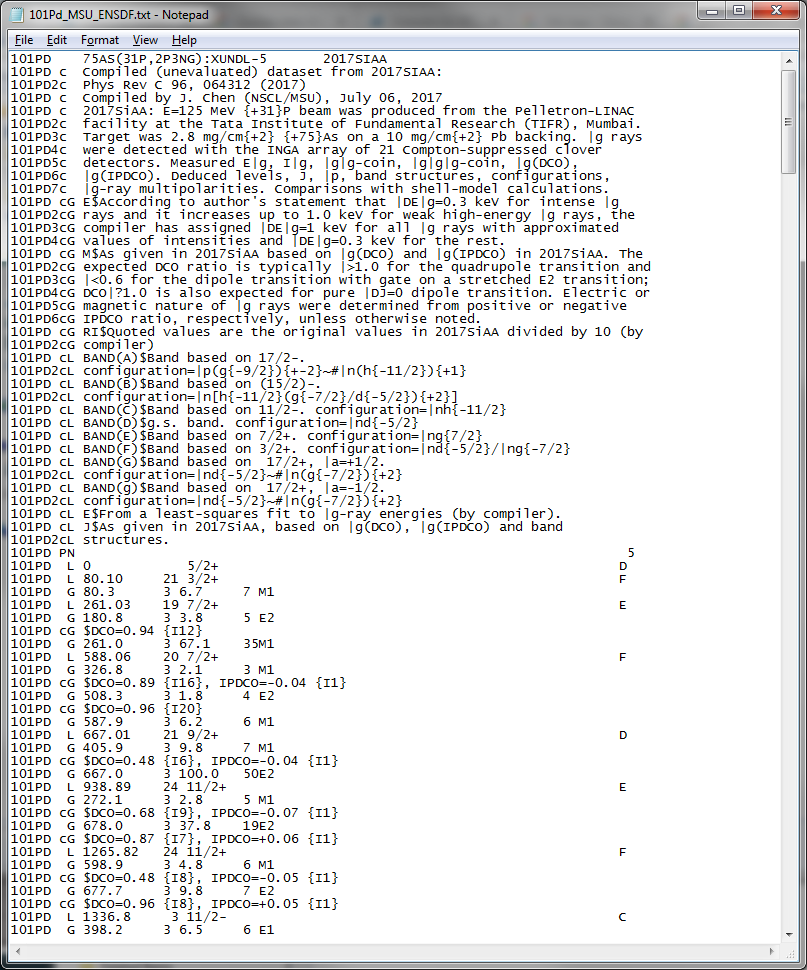 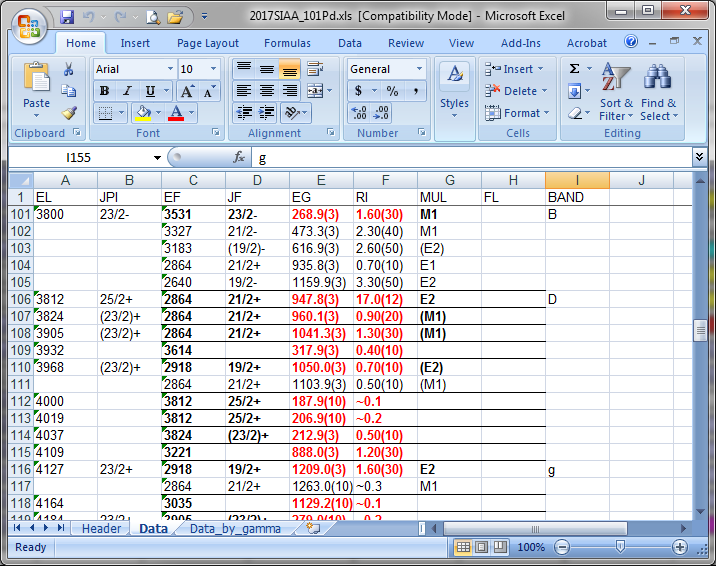 Easy conversion between Excel format and ENSDF format
 Convenient and efficient for arithmetic and string operations,  checking, merging, data extracting, etc., on batches of data values
Example usage:
 Converting tabulated E(n)(lab) to E(level) in ENSDF: multiplier and offset=S(n) needed once
 Adding new data fields to existing ENSDF: 
  convert ENSDF to Excel
 add new columns for new data fields
 convert Excel back to ENSDF 
 Extracting gammas by order of E(gamma) to Excel column from Adopted Gammas dataset
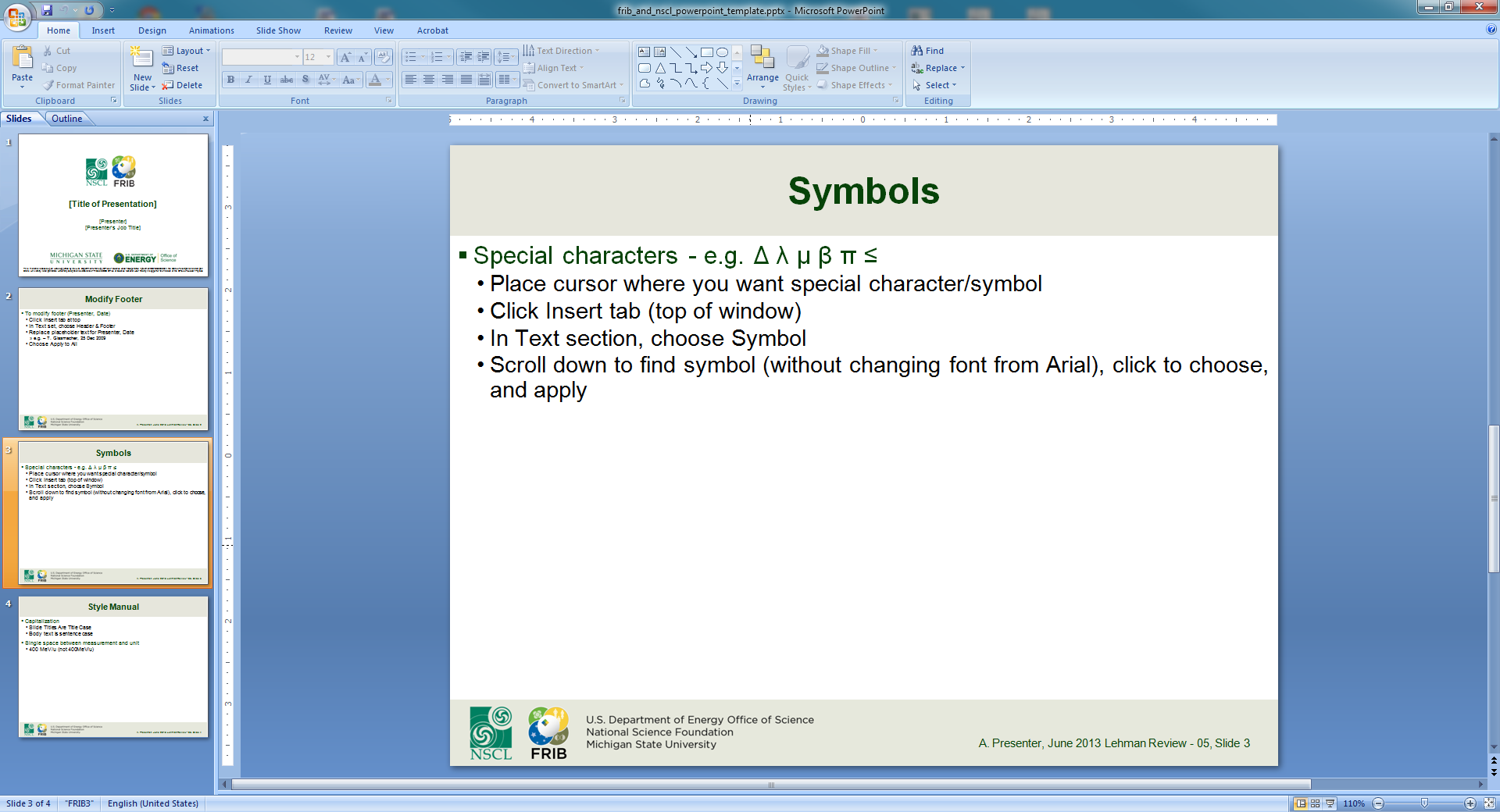 2020 USNDP meeting
Jun Chen
Code developments for ENSDF: Evaluation
Evaluation
ConsistencyCheck
Java-RULER
GLSC (Gamma to Level Scheme Computation)
ConsistencyCheck (need name change since it is much more than checking consistency): 
Group all information (data&comments) of same levels and gammas from multiple datasets into one place in one view
Automatically average EG, RI, T1/2 from input datasets based on grouping
Generate a new Adopted dataset from input datasets based on grouping and averaging and add Q records based on AME-2016
View grouped levels and gammas in a graphical window for customized averaging
Set up evaluation folders, sort, merge/split datasets, and more.



Java-RULER: 
calculate and insert gamma transition strengths into an ENSDF dataset
GLSC (Gamma to Level Scheme Computation): NEW 
Compute E(level) from E(gamma) with customized settings, e.g., 
Setting ΔEγ based on decimal digits in Eγ or intensity ranges
Automatically adjusting&optimizing ΔEγ of poor-fit Eγ to reduce χ2 
Compute level feedings from gamma-ray intensities
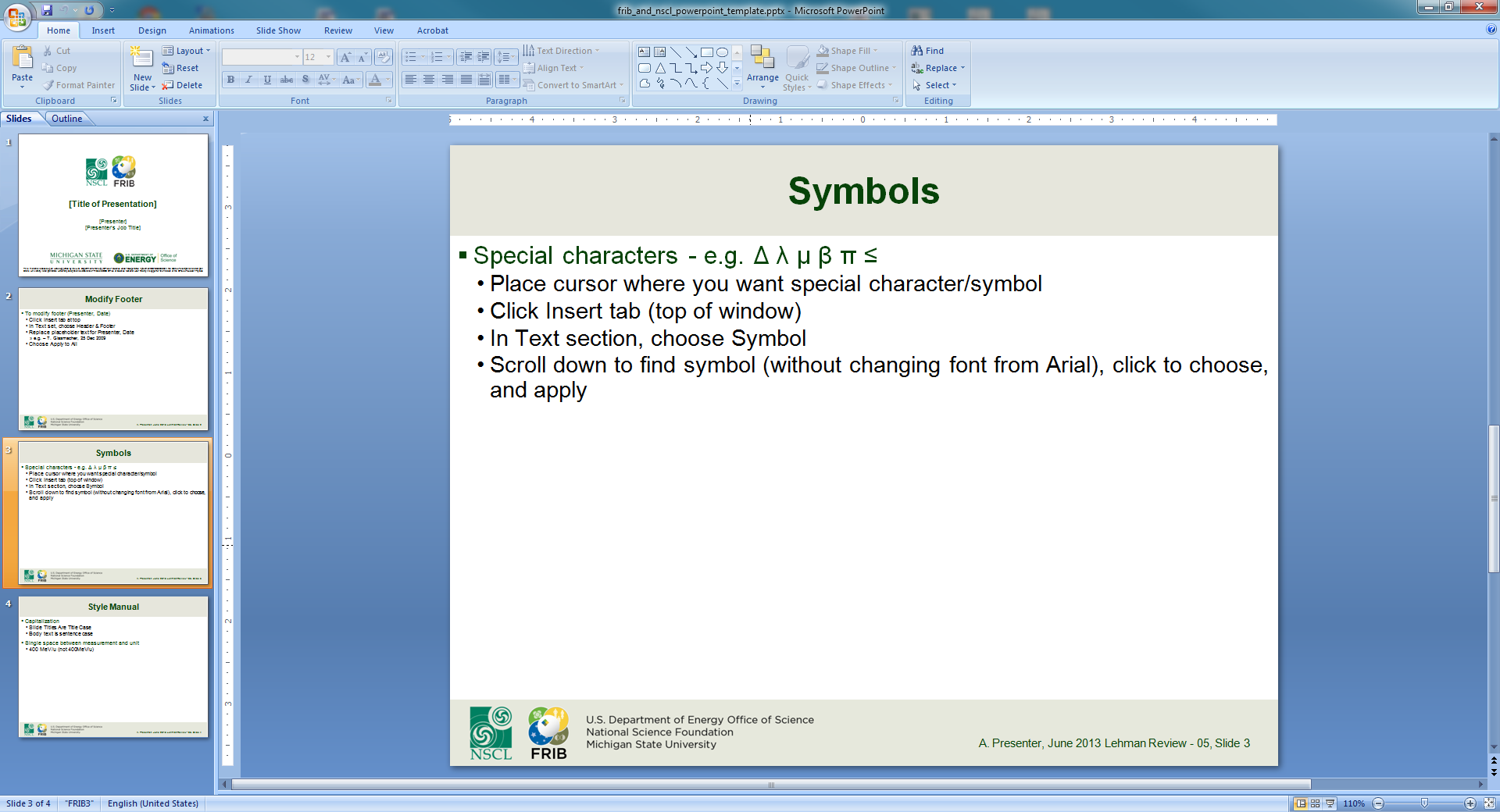 2020 USNDP meeting
Jun Chen
Code developments for ENSDF: ConsistencyCheck code
Open a graphical window to view grouped levels and gammas for customized averaging
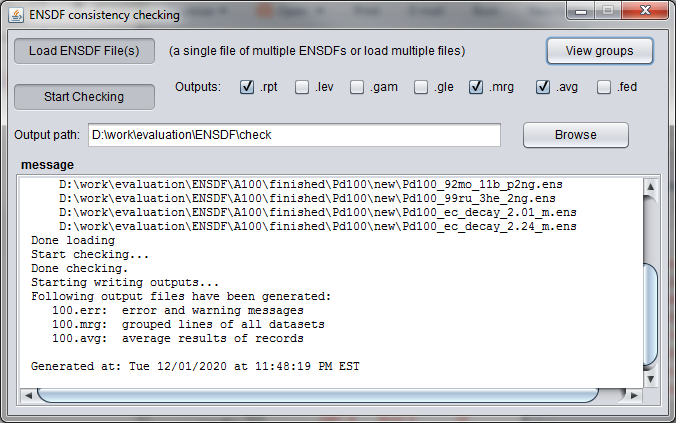 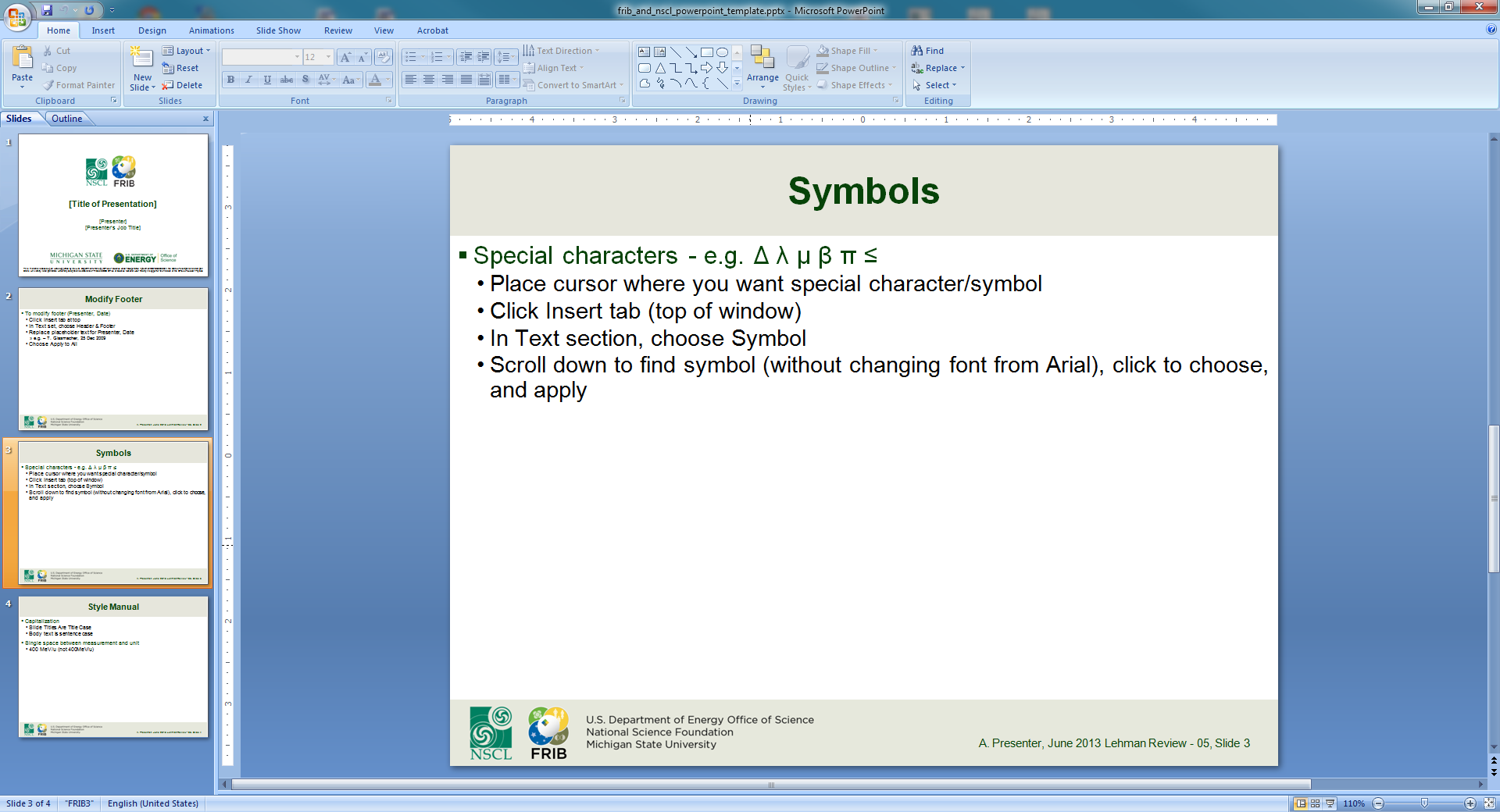 2020 USNDP meeting
Jun Chen
View grouped levels and gammas
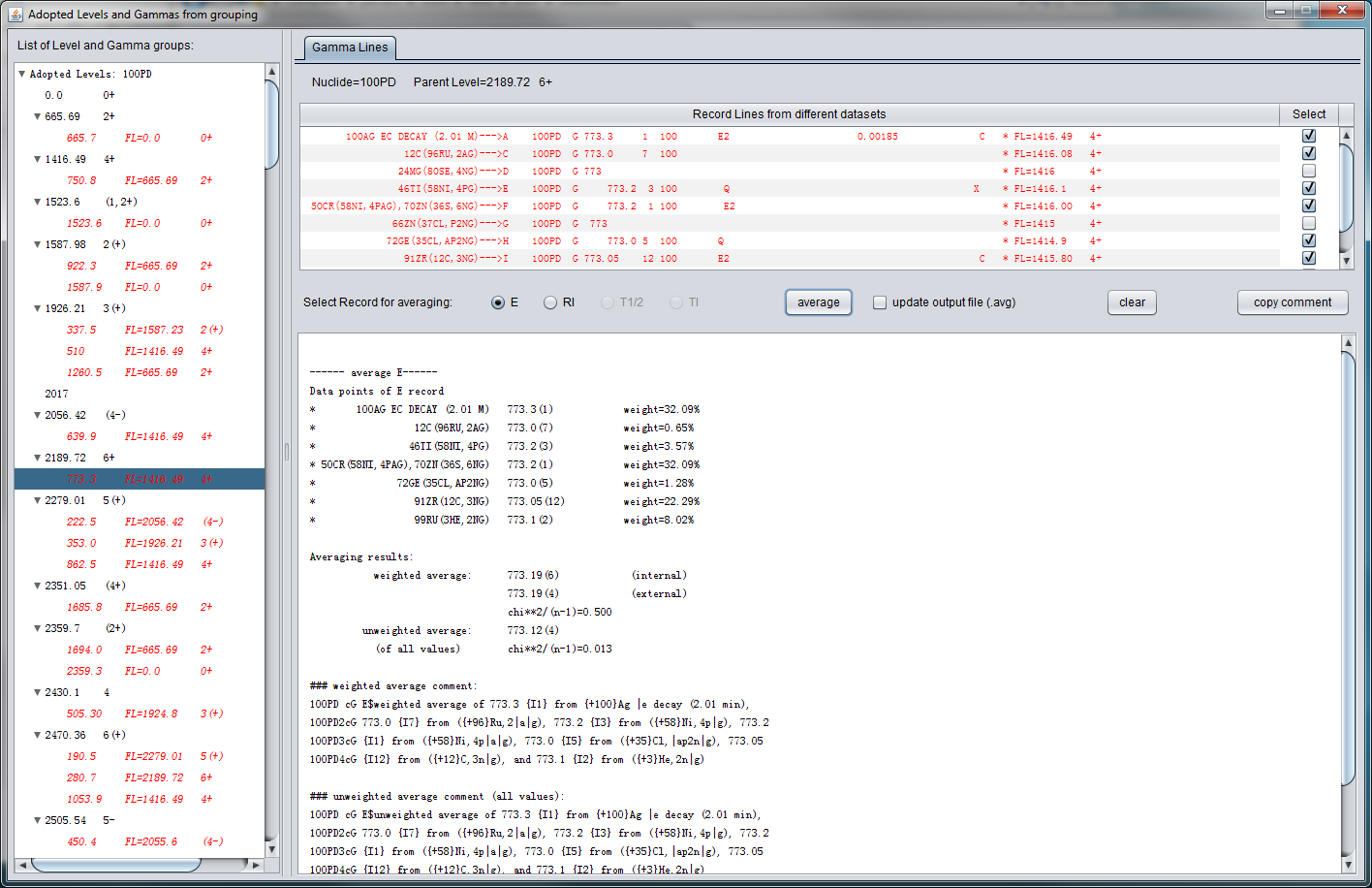 Code developments for ENSDF: ConsistencyCheck code
record lines from different datasets
select what record for averaging
select source datasets to be included for averaging
average
results
Select level or gamma
here
automatically-generated averaging comments that can be directly copied to ENSDF file
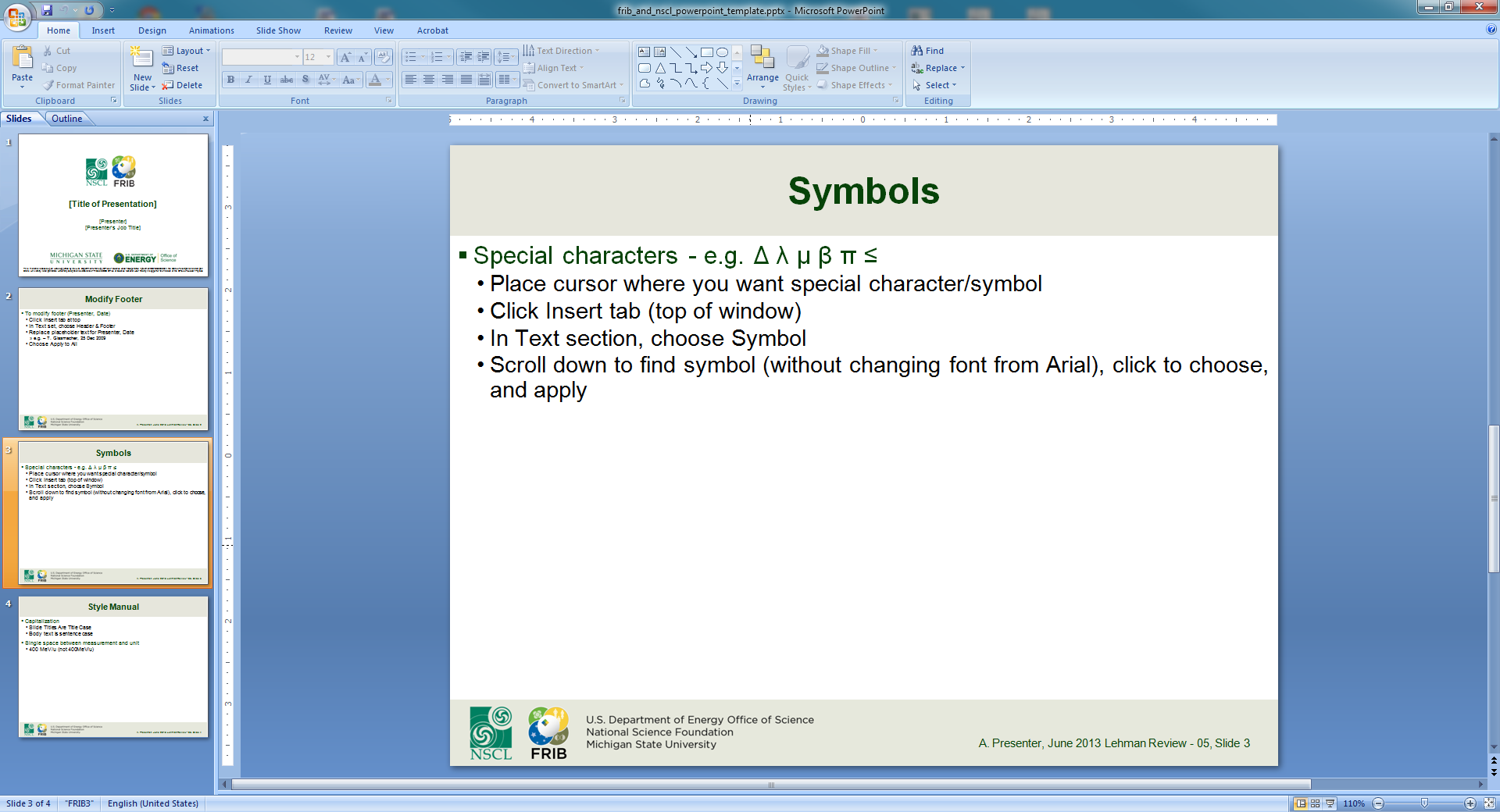 2020 USNDP meeting
Jun Chen
Code developments for ENSDF: GLSC (Gamma to Level Scheme Computation) code
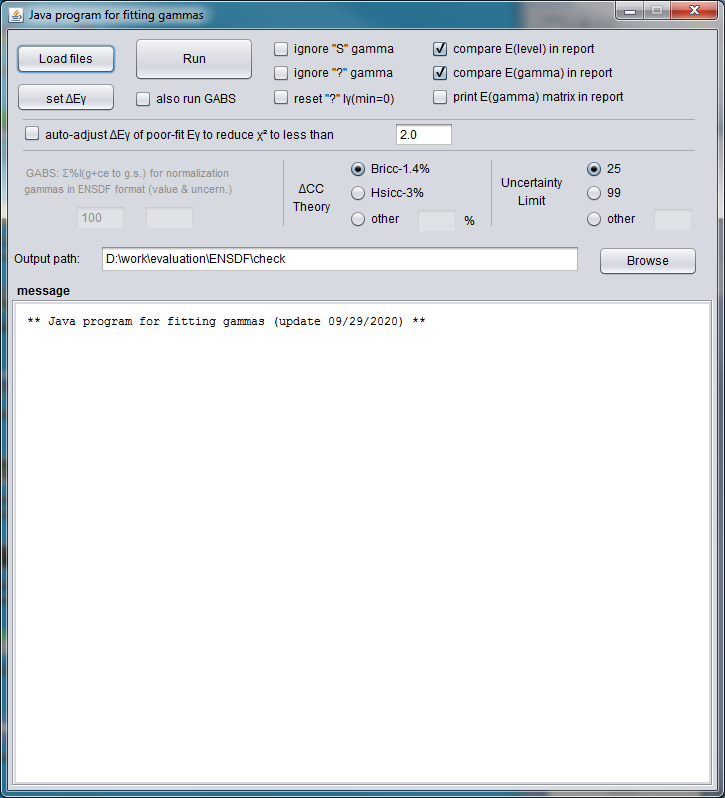 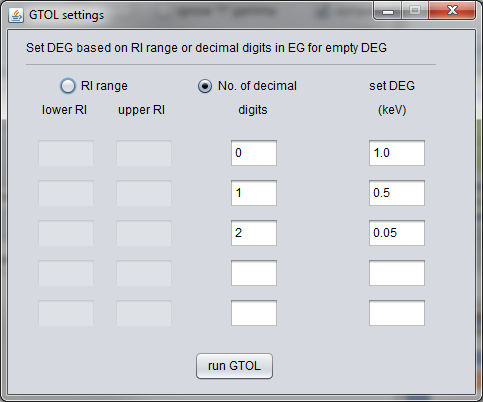 automatically adjust&optimize uncertainties of poor-fit Eγ to reduce χ2 to below the given limit,
instead of tedious, repeated, frustrating, and non-optimal setting and changing of ΔEγ by hand, in case of multiple poor-fit gammas
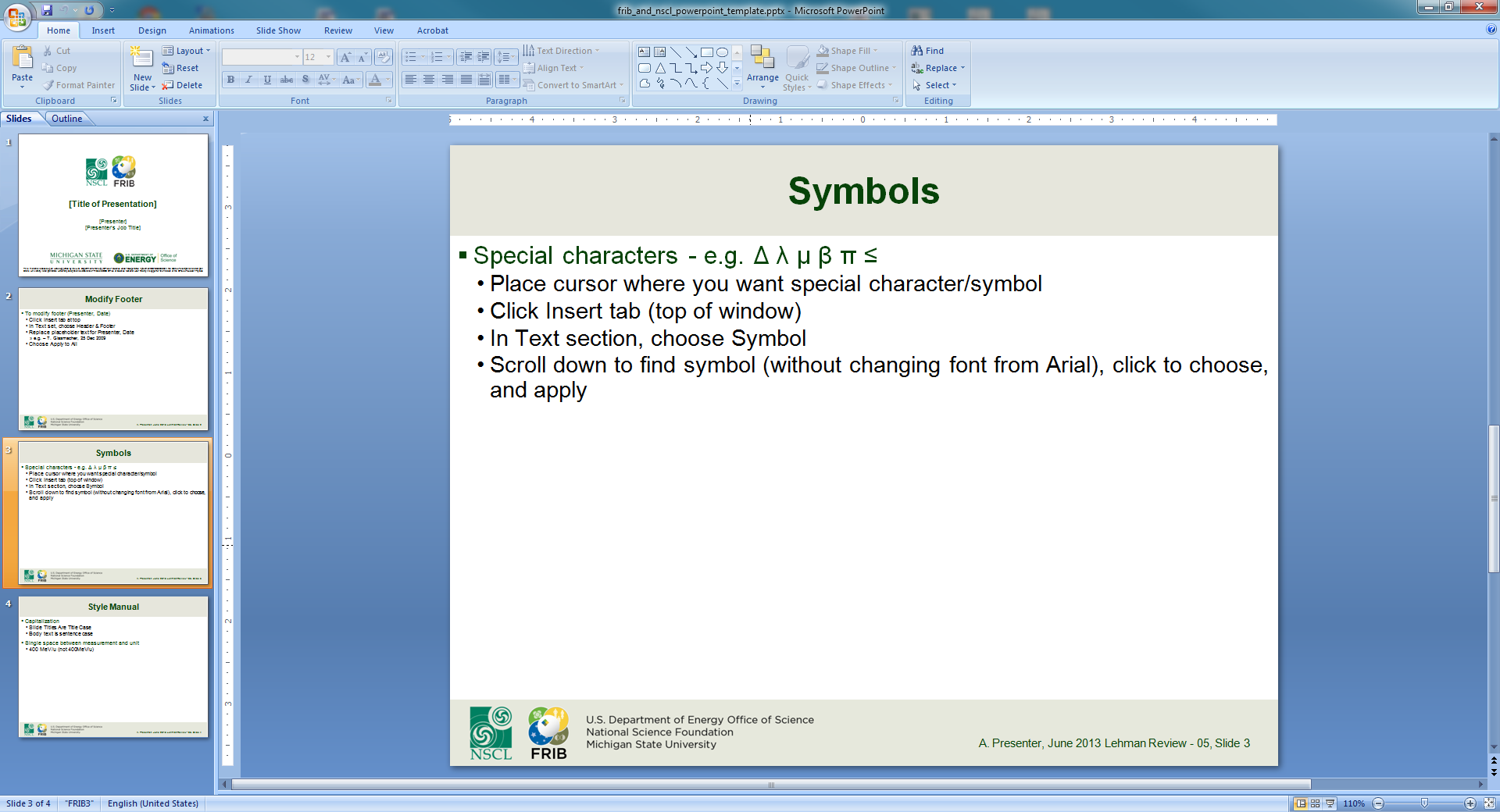 2020 USNDP meeting
Jun Chen
Code developments for ENSDF: GLSC (Gamma to Level Scheme Computation) code
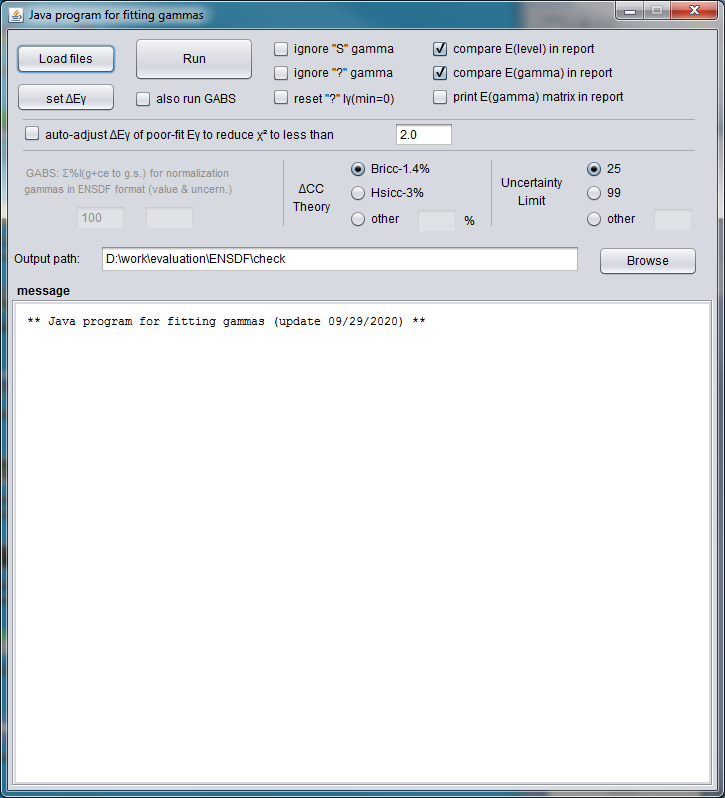 compute level feedings from gamma intensities like GABS at the same time for decay dataset
set normalization factor for total gamma+ce g.s. feeding
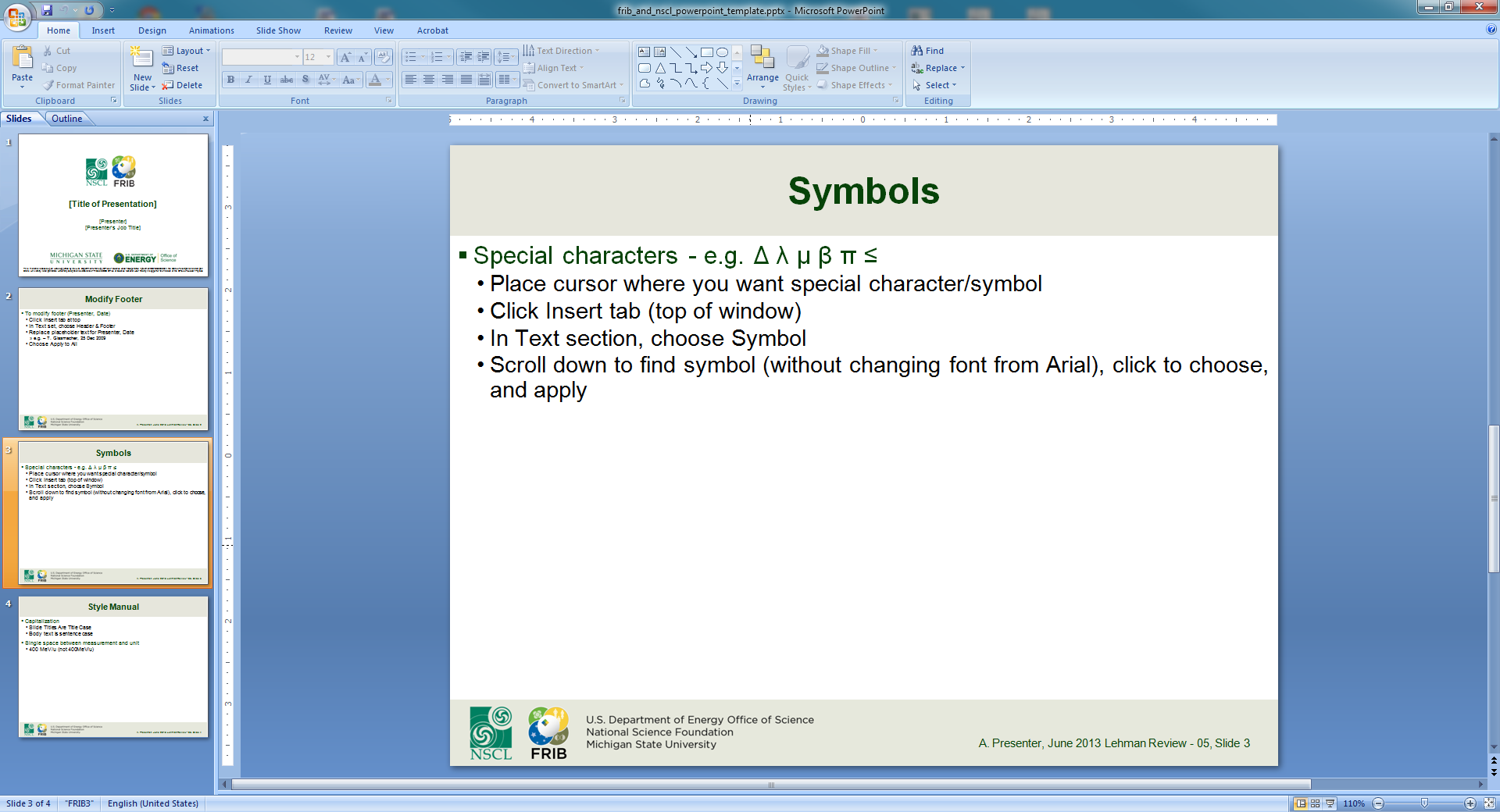 2020 USNDP meeting
Jun Chen
Code developments for ENSDF: Validation
Inconsistencies in ENSDF evaluation:
  Lower the evaluation quality and reliability 
  Unavoidable due to inconsistent data themselves or from evaluator’s errors
  Very time-consuming to catch and easy to miss by evaluator’s eyes 
  Computation or deduction needed for finding high-level inconsistencies
Validation
ConsistencyCheck
KeynumberCheck
FMTCHK (legacy code)
There is a long list of items to be automatically checked 
and it keeps growing  
to transform manual checking to auto checking as much as possible
ConsistencyCheck: check data consistency among all datasets in a mass chain evaluation and can find most of common inconsistencies, like JPI, MULT, MR, etc. 



KeynumberCheck: check all NSR keynumbers in datasets for format errors, irrelevant or non-existent keynumbers, etc.
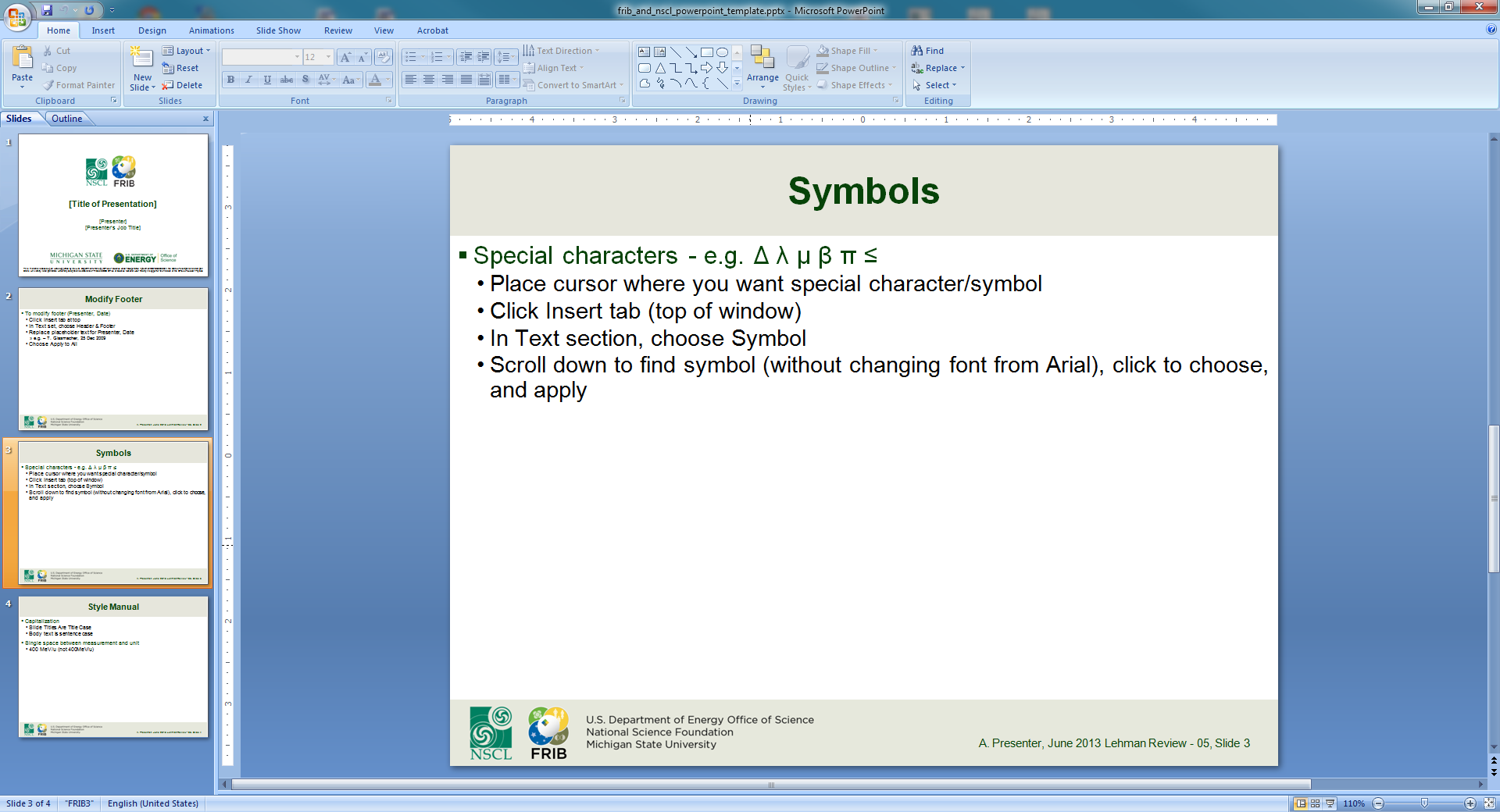 2020 USNDP meeting
Jun Chen
Code developments for ENSDF: Dissemination
Dissemination
Java-NDS
ENSDF file
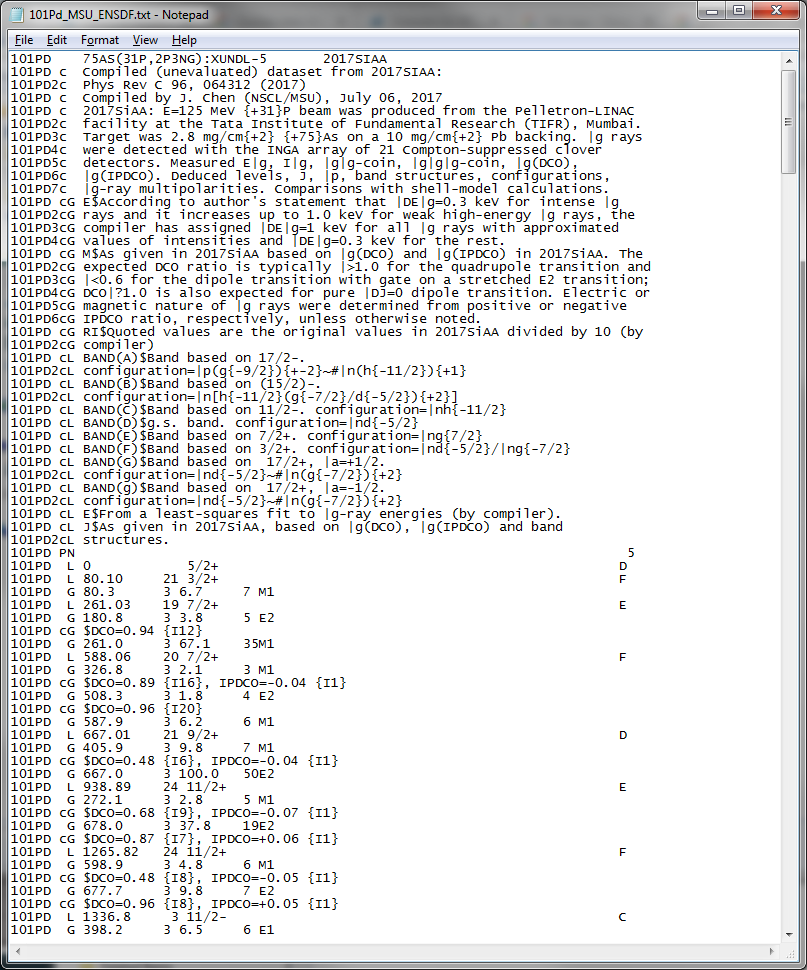 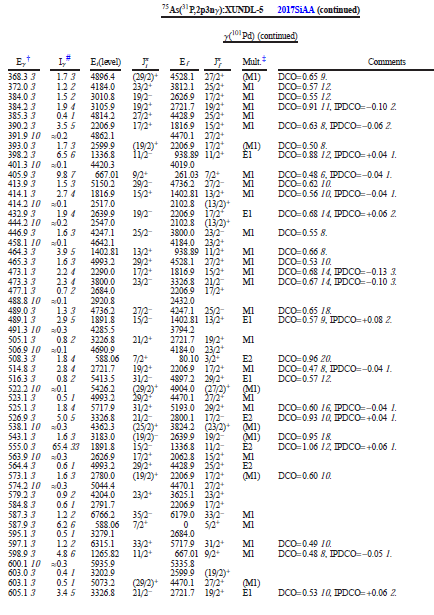 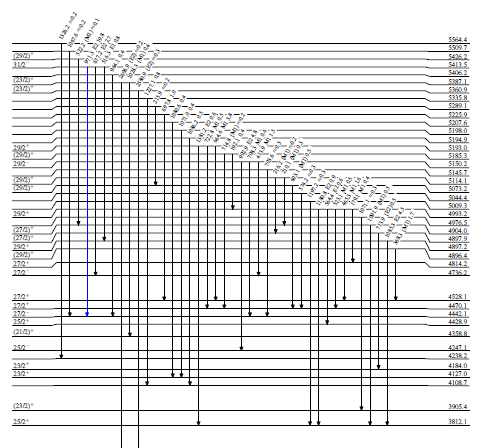 PDF
output
Java-NDS
Java-NDS 
generating publish-ready PDF output for the production of the Nuclear Data Sheet journal and for web-display of ENSDF and XUNDL databases at NNDC retrieval website.
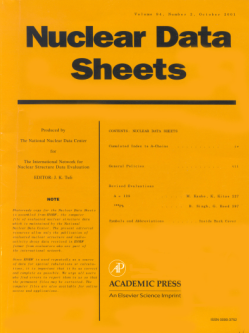 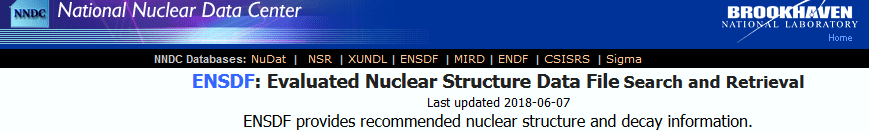 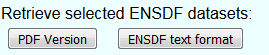 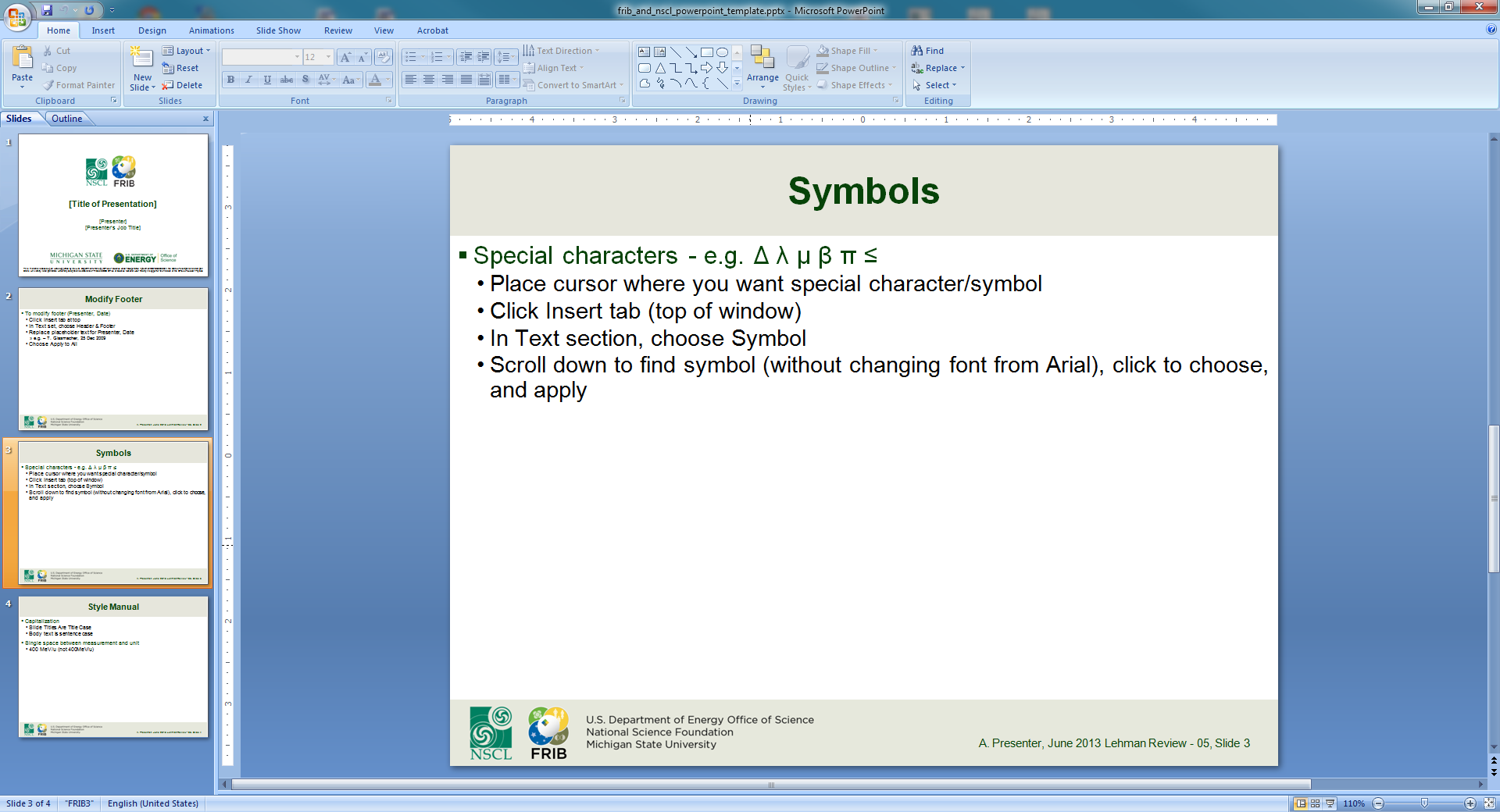 2020 USNDP meeting
Jun Chen
Code developments for ENSDF: Other code
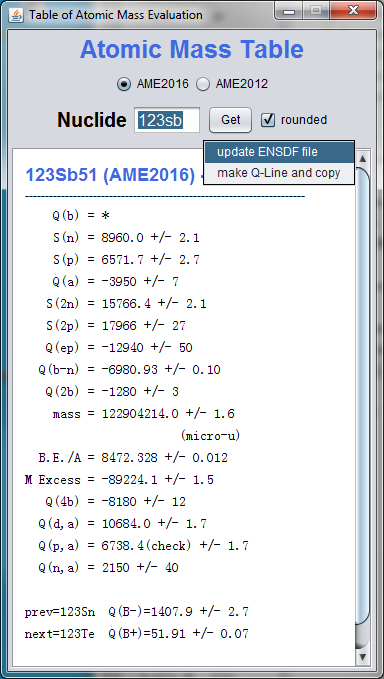 Easy retrieval of AME entries

  Automatically update Q record in an input ENSDF file

  Generate an ENSDF Q-record line and automatically copy it to system clipboard, ready to paste
popup from right-click
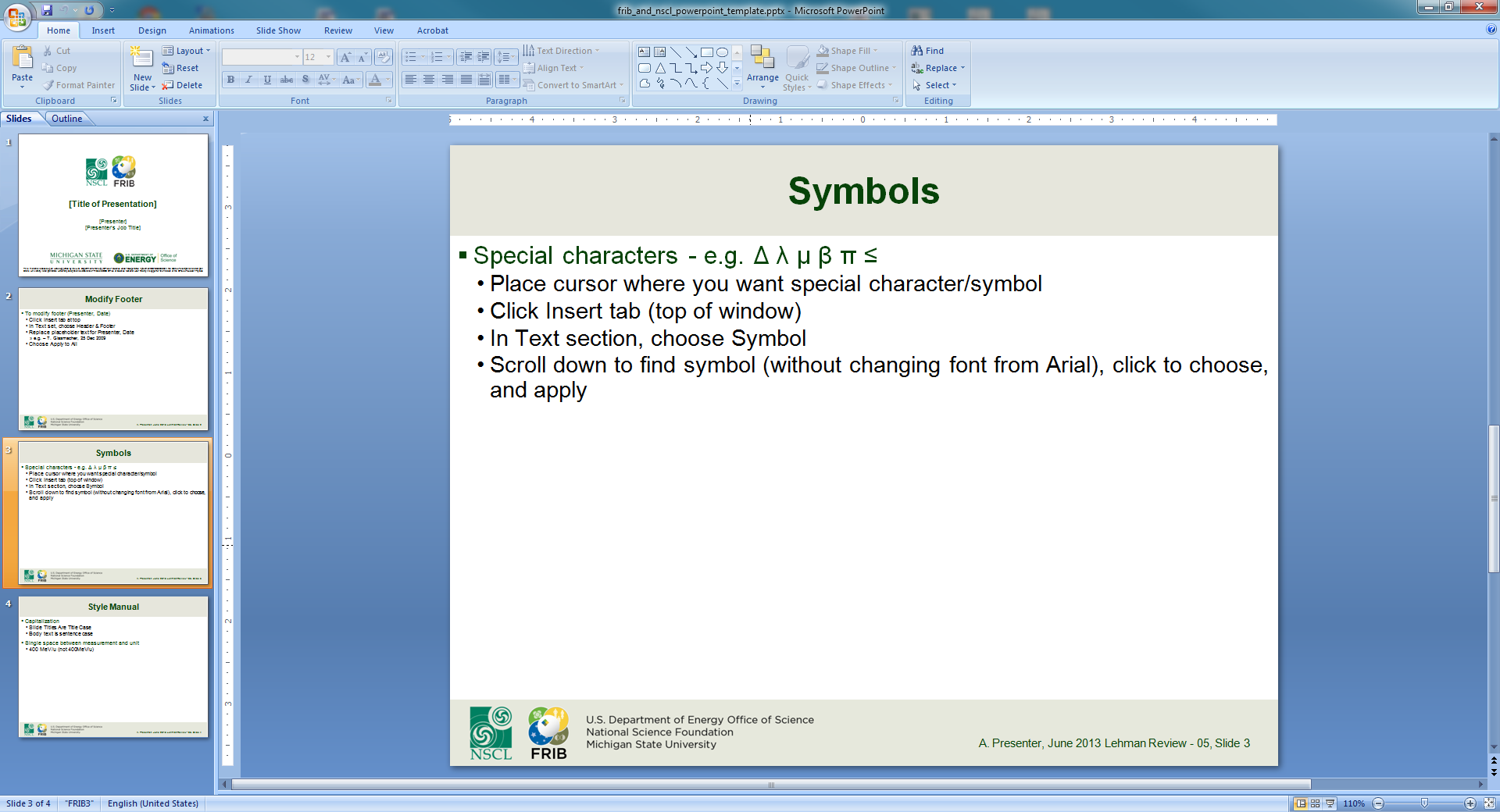 2020 USNDP meeting
Jun Chen
Code developments at MSU
Goal: an Easy TOOLkit “E2” (ENSDF Evaluation)  by incorporating all the codes
To streamline evaluation process, ensure evaluation quality and improve evaluation efficiency 
(by up to ~100% case by case)
Codes developed at MSU (>100,000 lines):
Java-NDS
ConsistencyCheck



KeynumberCheck


Java-RULER


Excel2ENSDF

GLSC (Gamma to Level Scheme Computation)

AME
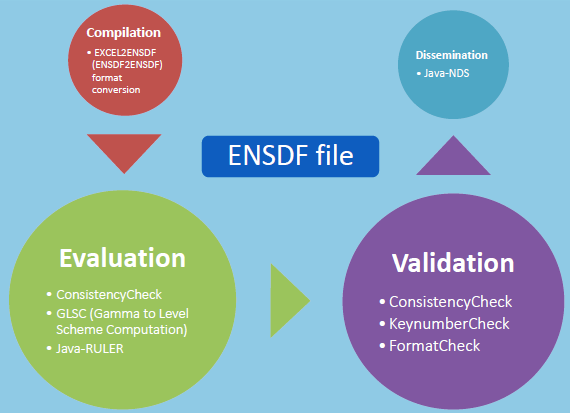 Next: FormatCheck in Java
2020 USNDP meeting
Jun Chen